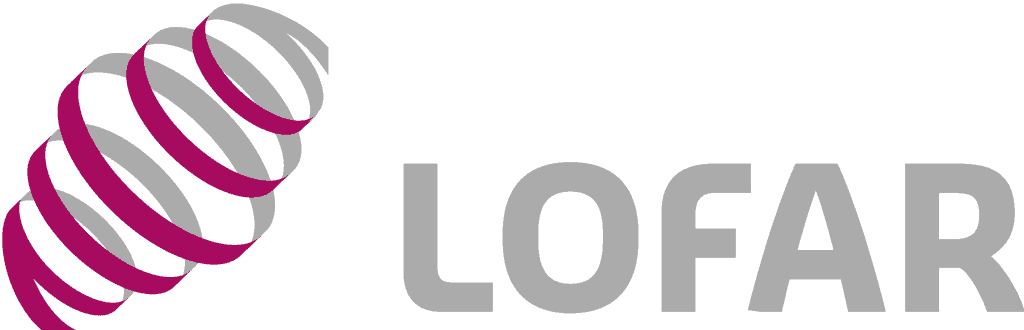 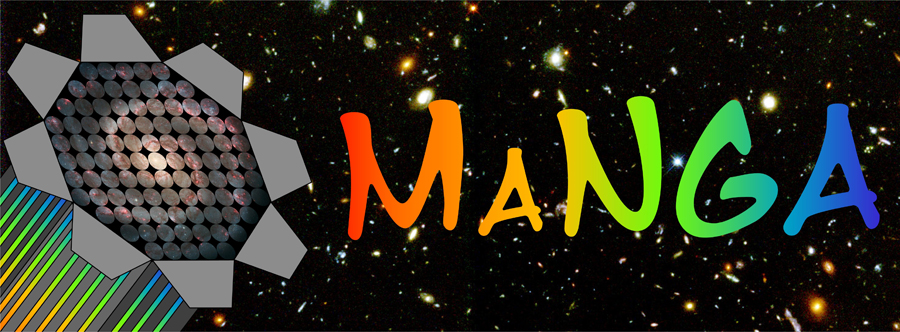 IFU study of radio AGN host galaxies
Gaoxiang Jin (MPA) 
with Guinevere Kauffmann and Philip Best

LOFAR Family Meeting 
Leiden, 7th June 2024
gxjin@mpa-garching.mpg.de
1
What can radio AGN tell us?
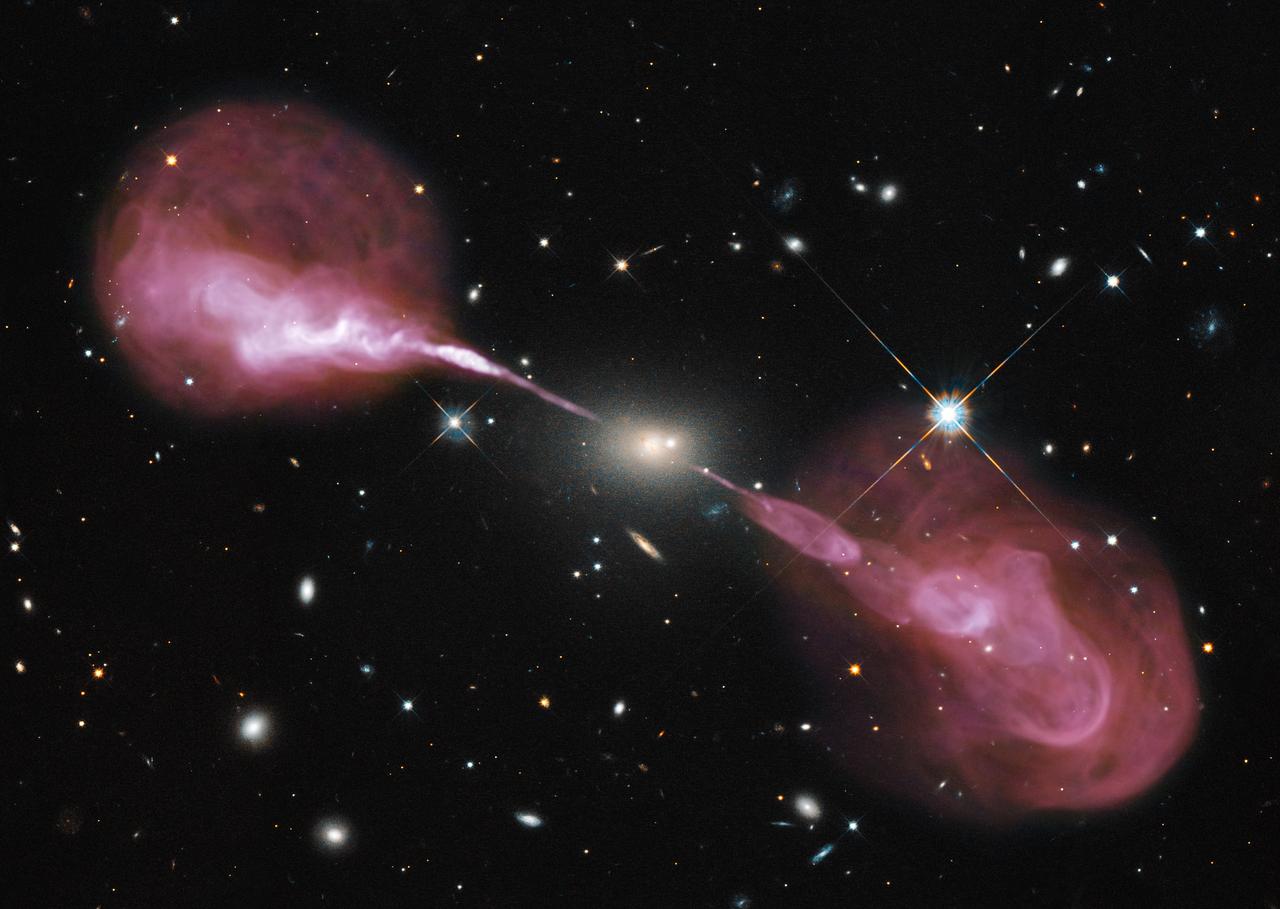 Key questions:

The accretion mode of supermassive blackholes

Radio AGN feedback

Jet-ISM interaction
2
Data: MaNGA and LoTSS
MaNGA: Mapping Nearby Galaxies at APO
spatially resolved spectroscopic information
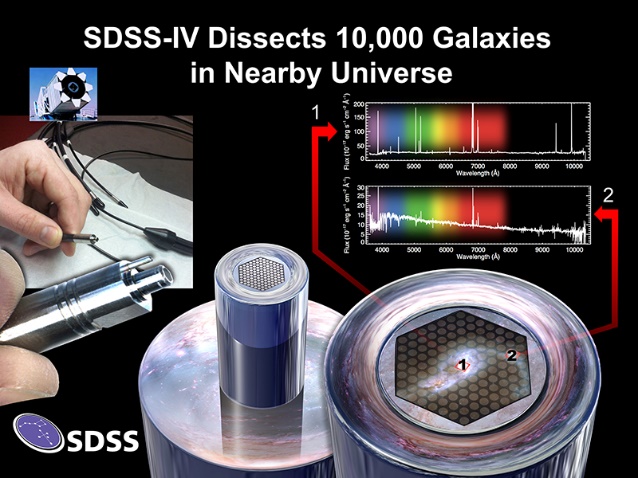 MaNGA-LoTSS

~6000 galaxies covered by LoTSS DR2
~9000 covered by the final LoTSS
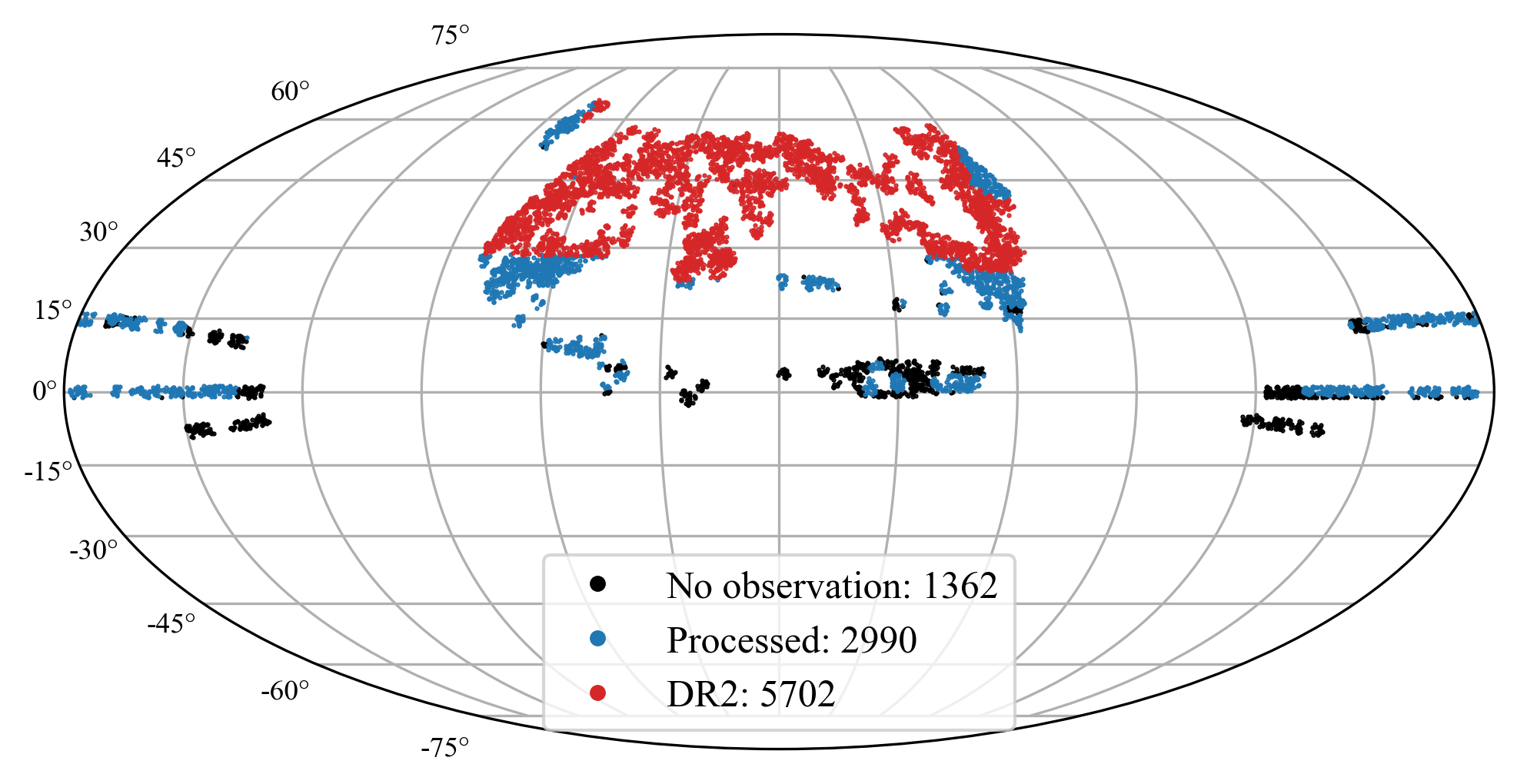 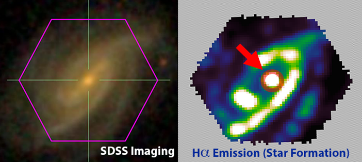 Without IFU
3
Credit: sdss.org/surveys/manga
The improvement from LoTSS
MaNGA-LoTSS(DR2): 
~6000 galaxies, ~50% radio detection rate
SDSS                  LoTSS                 FIRST
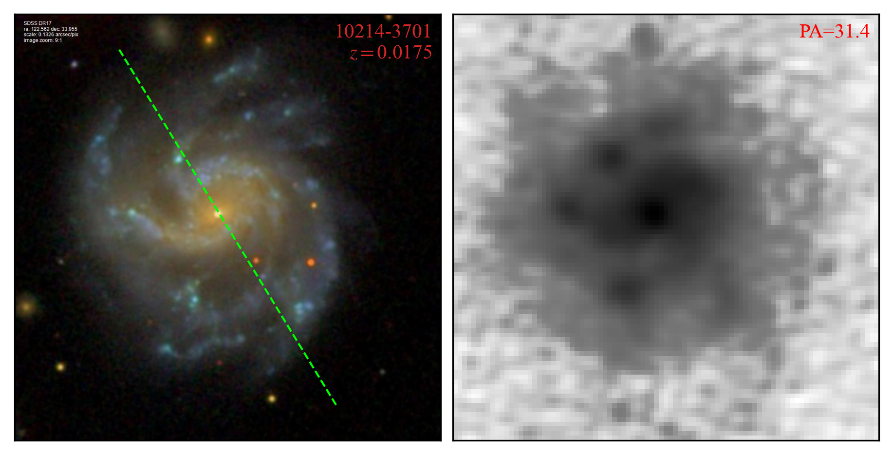 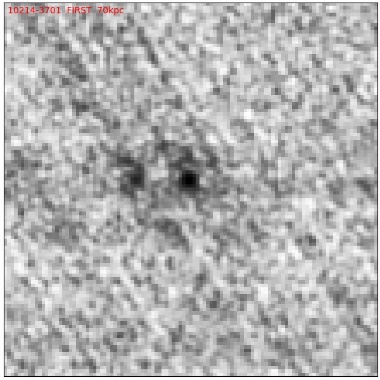 Reveal diffuse SF
Low-z sample
~15×deeper
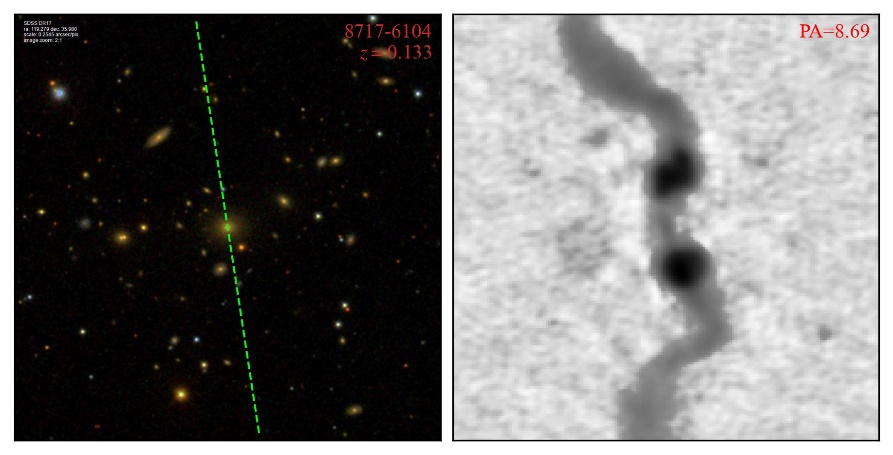 Reveal diffuse jet
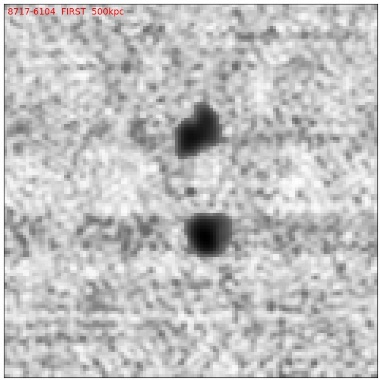 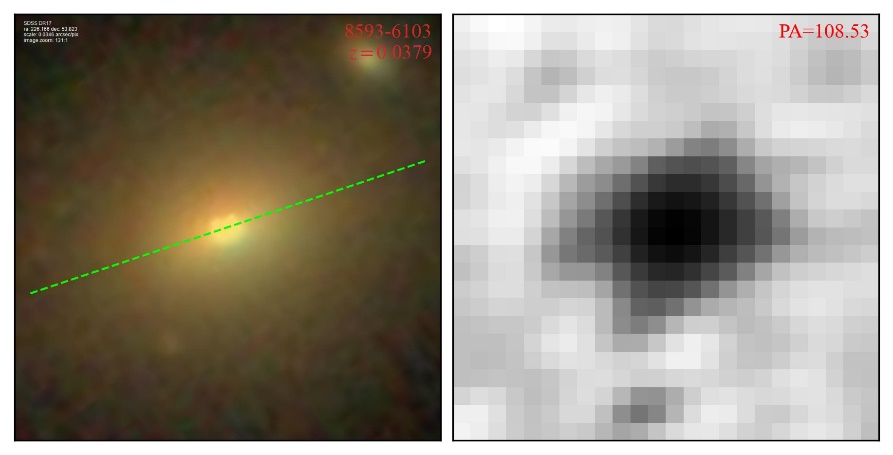 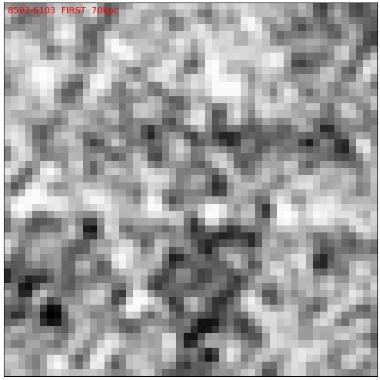 Reveal faint jet
4
Decompose AGN from star formation
Method: SF radio ∝ SFR
AGN jets bring excess
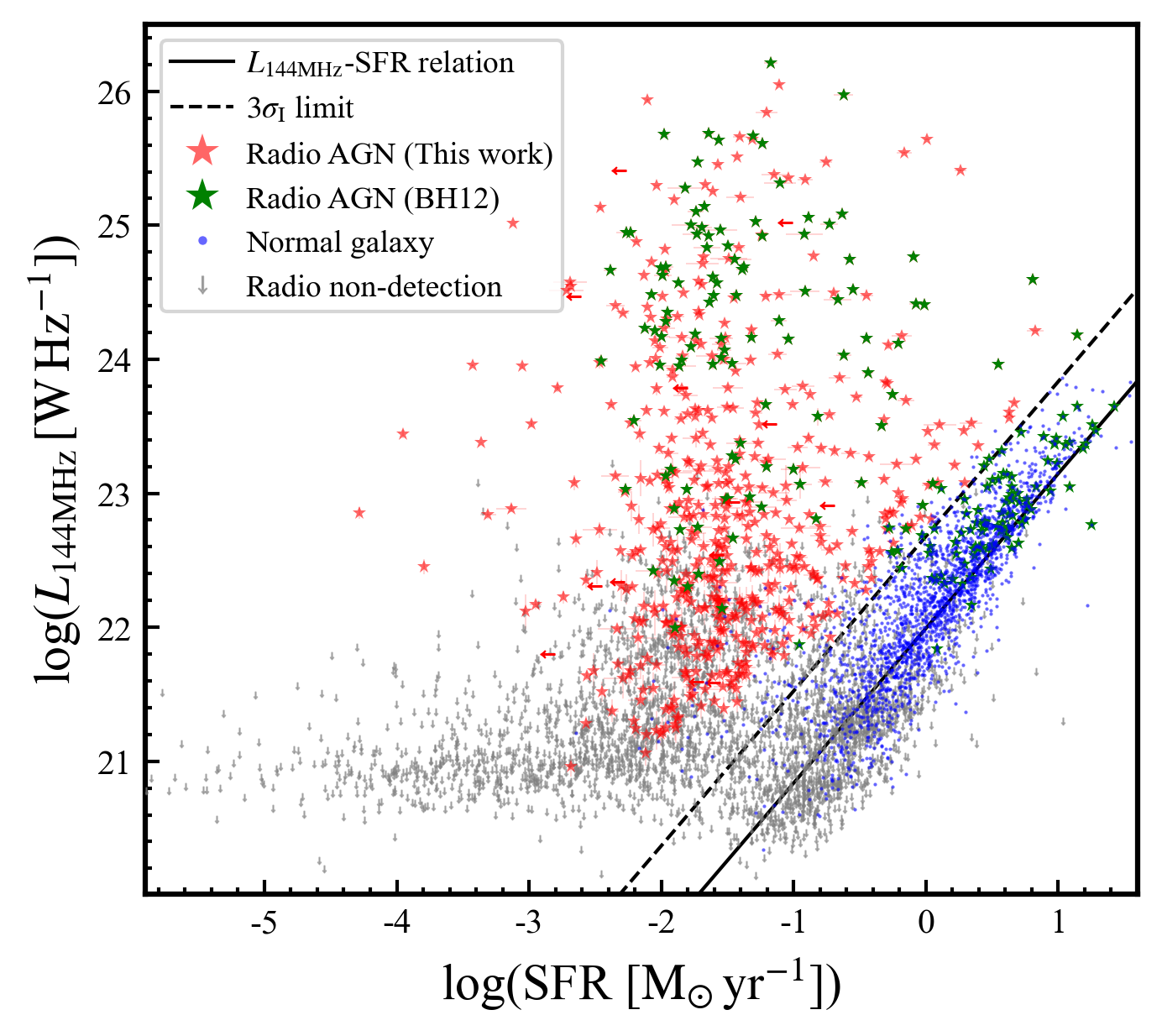 If there are no AGN
5
Global SF: Radio AGN hosts are quenched
High jet incidence in massive quiescent galaxies
Powerful jet hosts are all quenched
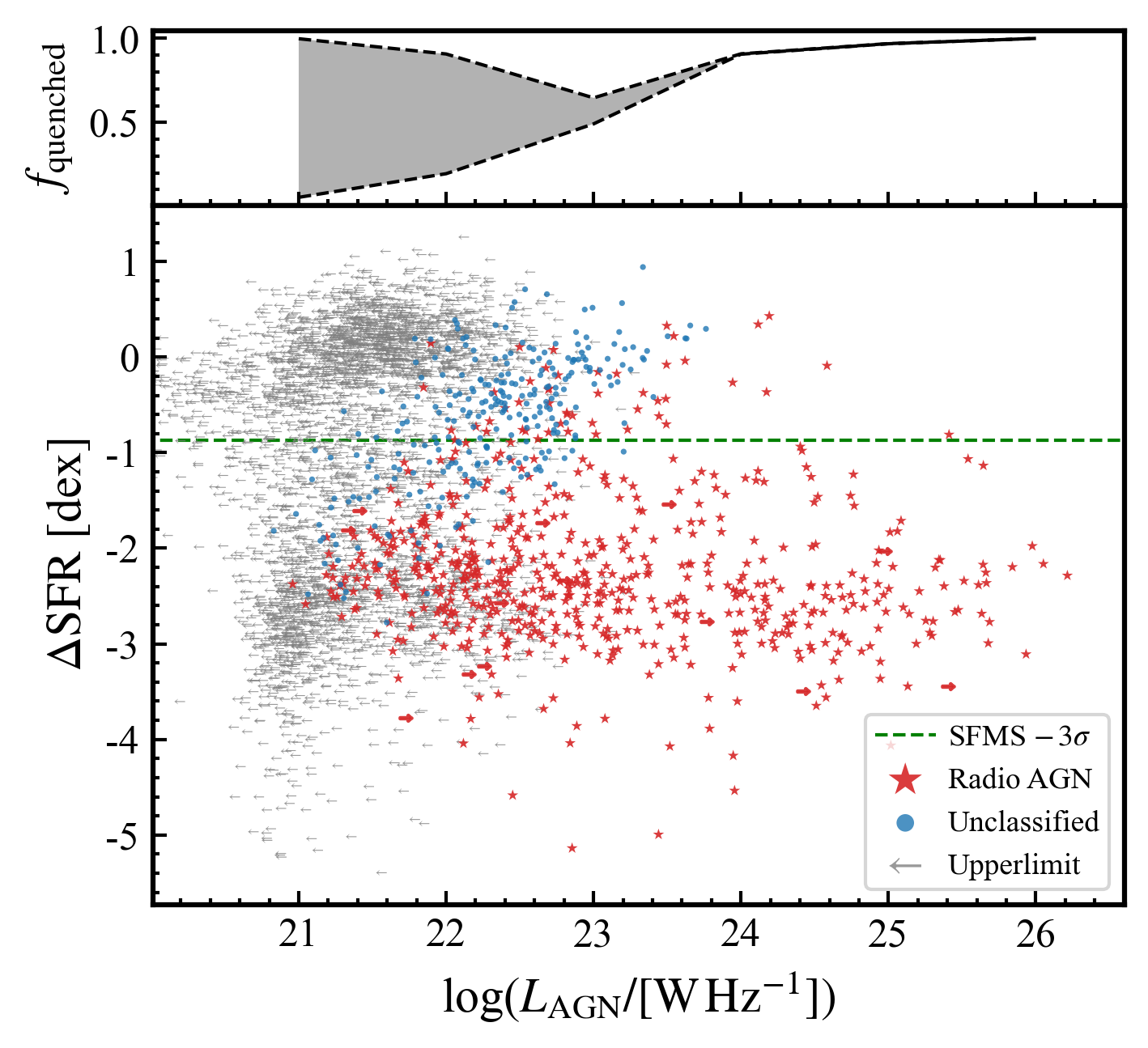 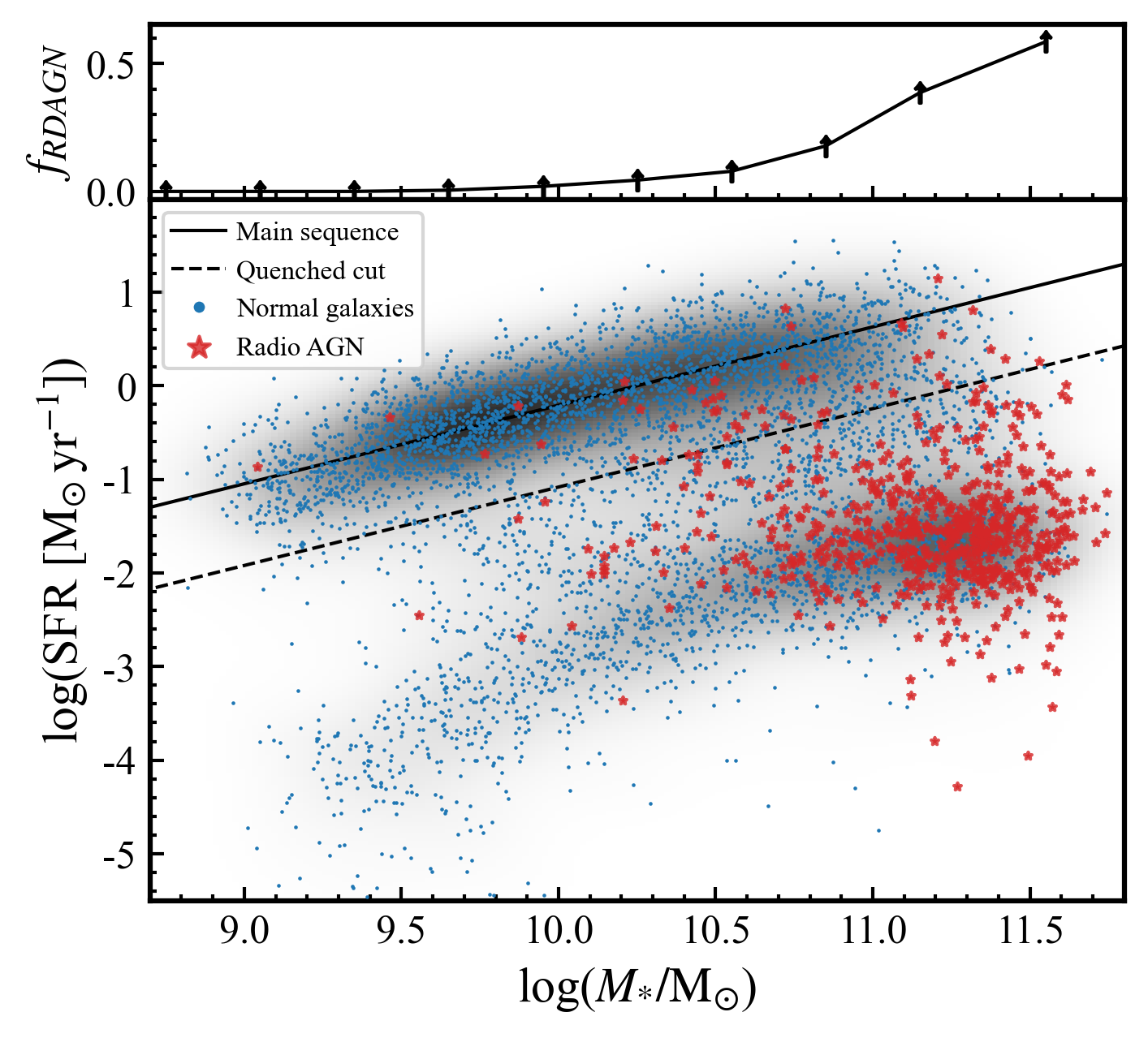 6
Jet-ISM interplay: Method
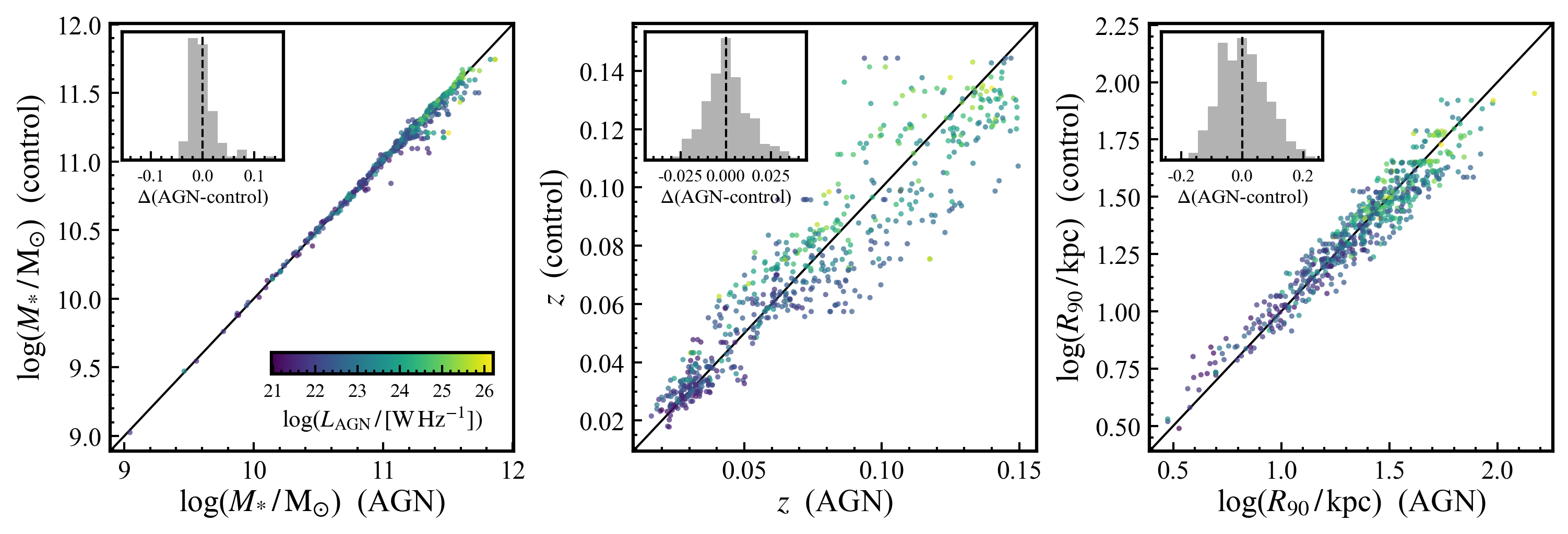 Selecting control sample:
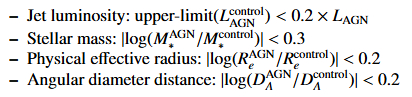 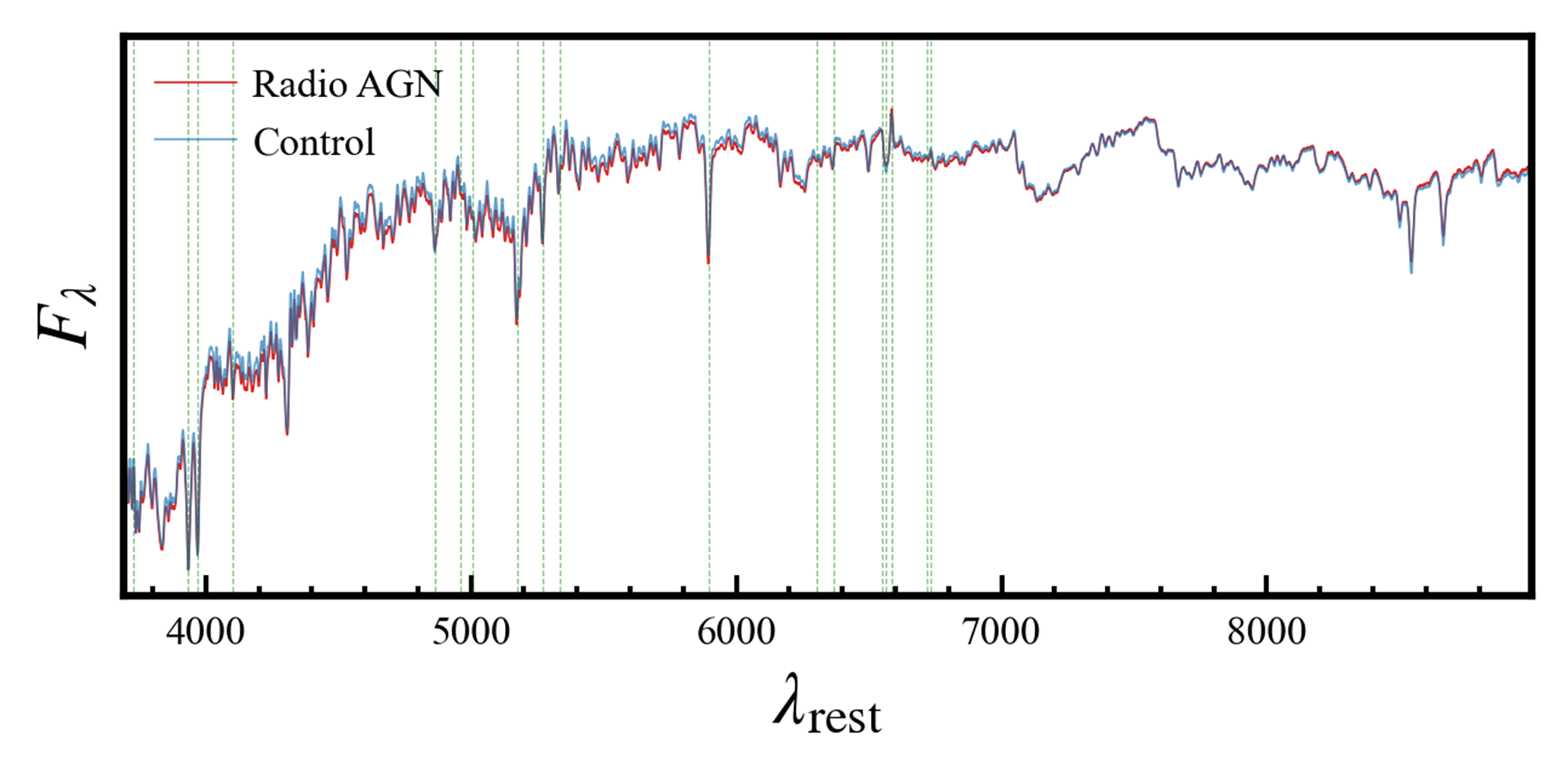 Controlled well
Typical quiescent spectra
Need stacking
7
Jet-ISM interplay: Nuclear emission excess
Ionized gas enhancement in the nuclear region.

Jets may affect the ionization of central ISM
SF residual in non-RDAGN outskirts.

Jets may be important in maintaining quiescent.
8
Jet-ISM interplay: More significant in lower M*
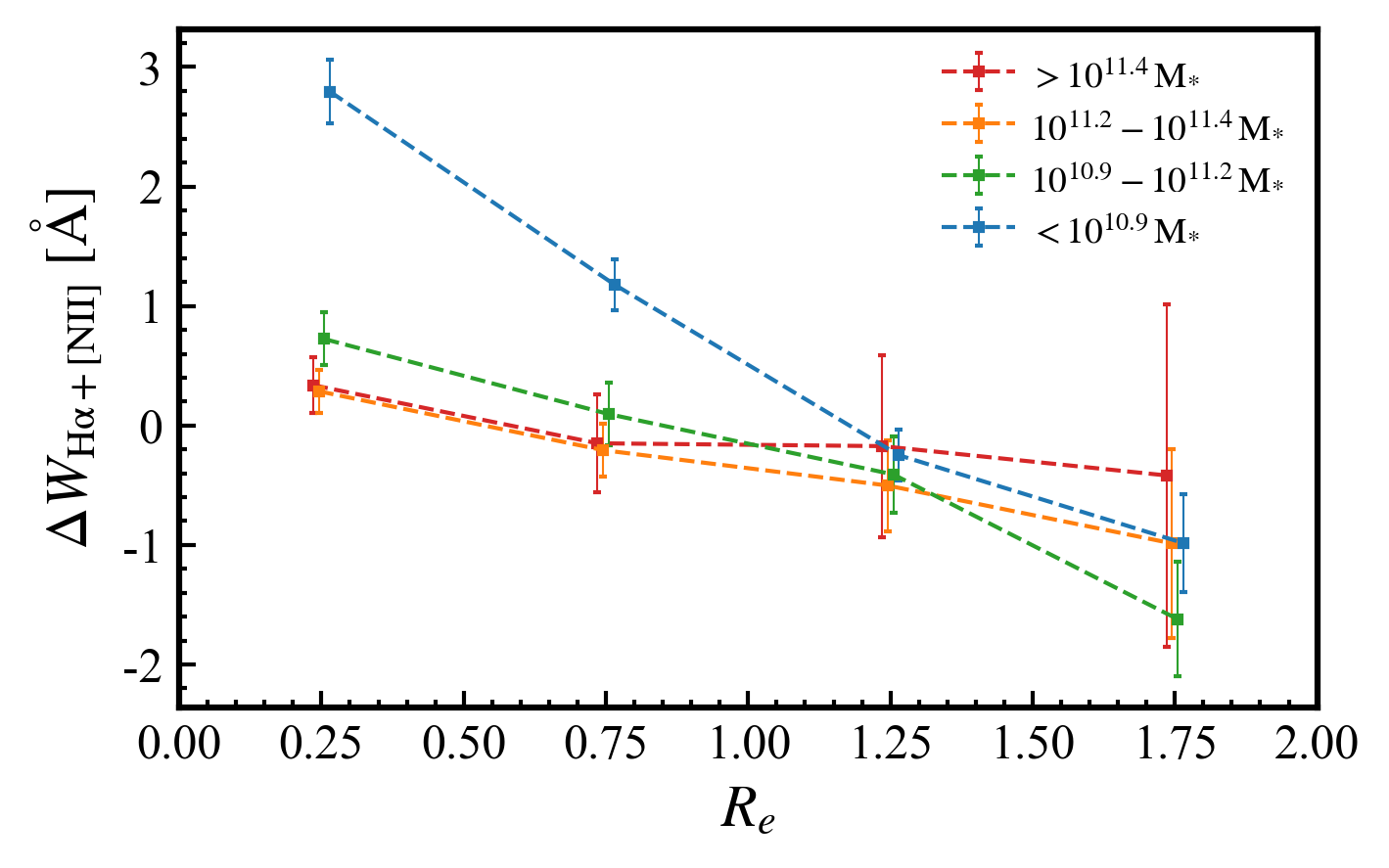 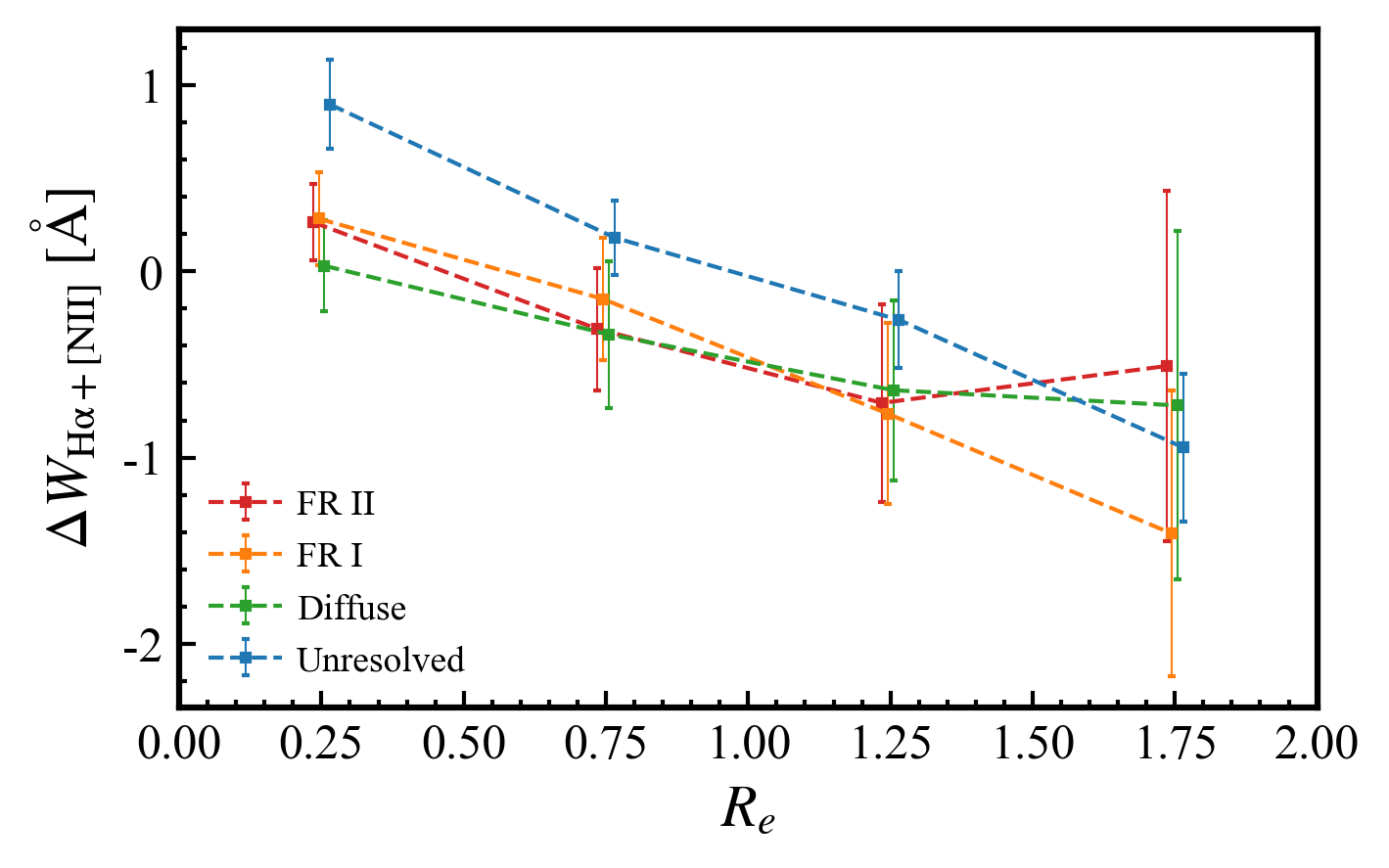 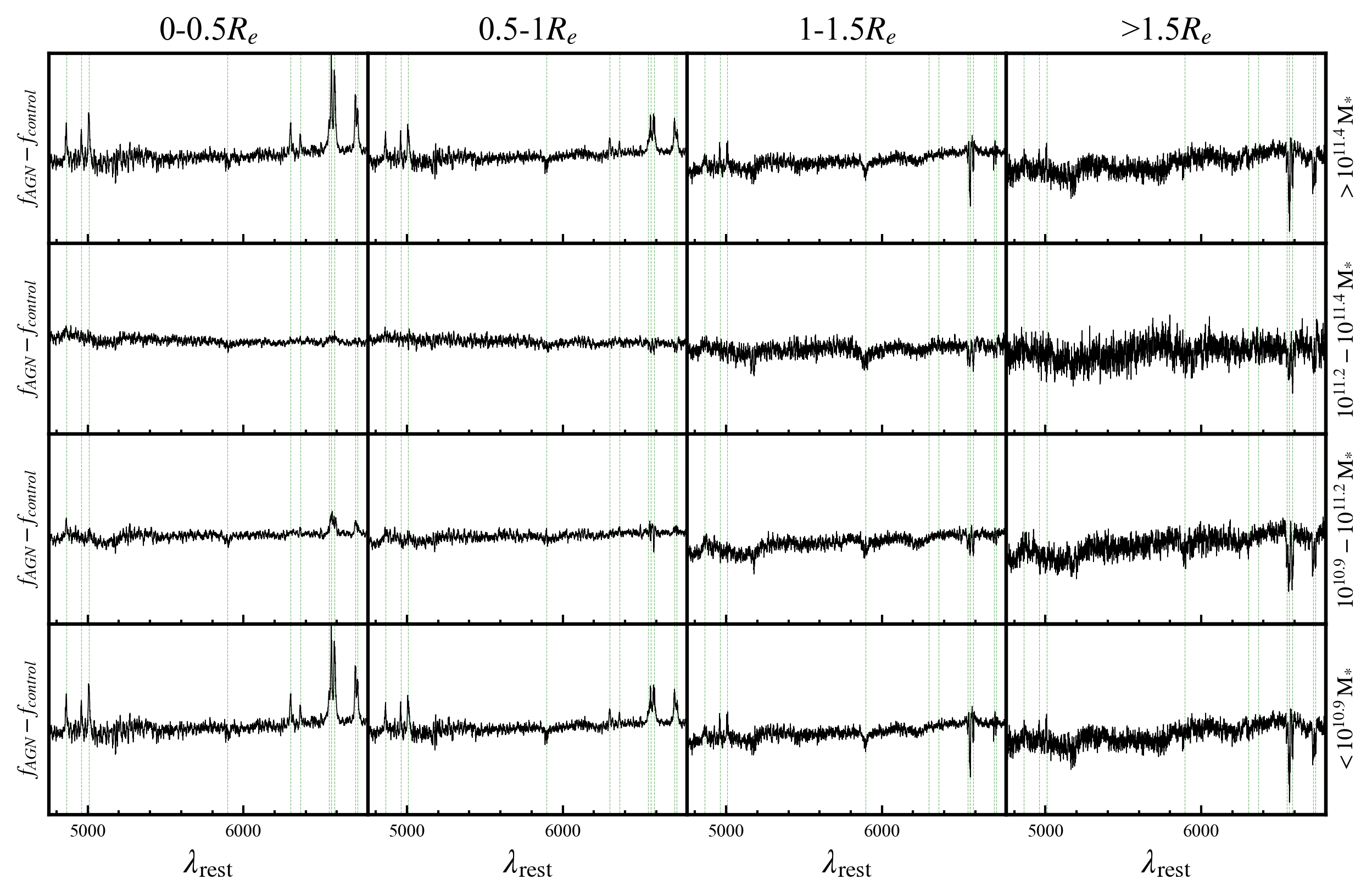 More nuclear gas in lower mass galaxies?
Need high resolution gas observations
LOFAR2.0 can resolve these jets in ~100pc scale
9
Star formation history: Radio AGN hosts grow faster
Radio AGN hosts formed earlier and become quenched earlier.

Massive galaxies quench from inside to outside.

The observation-derived SFH agree well with the simulations with jet feedback.
10
Star formation history: tAGN (Myr) « tquench (Gyr)
Spectral age: <300Myr
The hosts stopped growing much earlier before AGN occurred
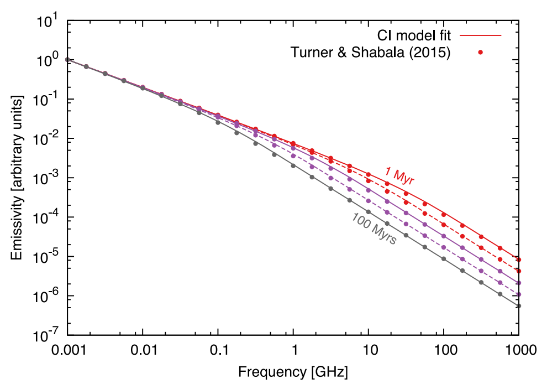 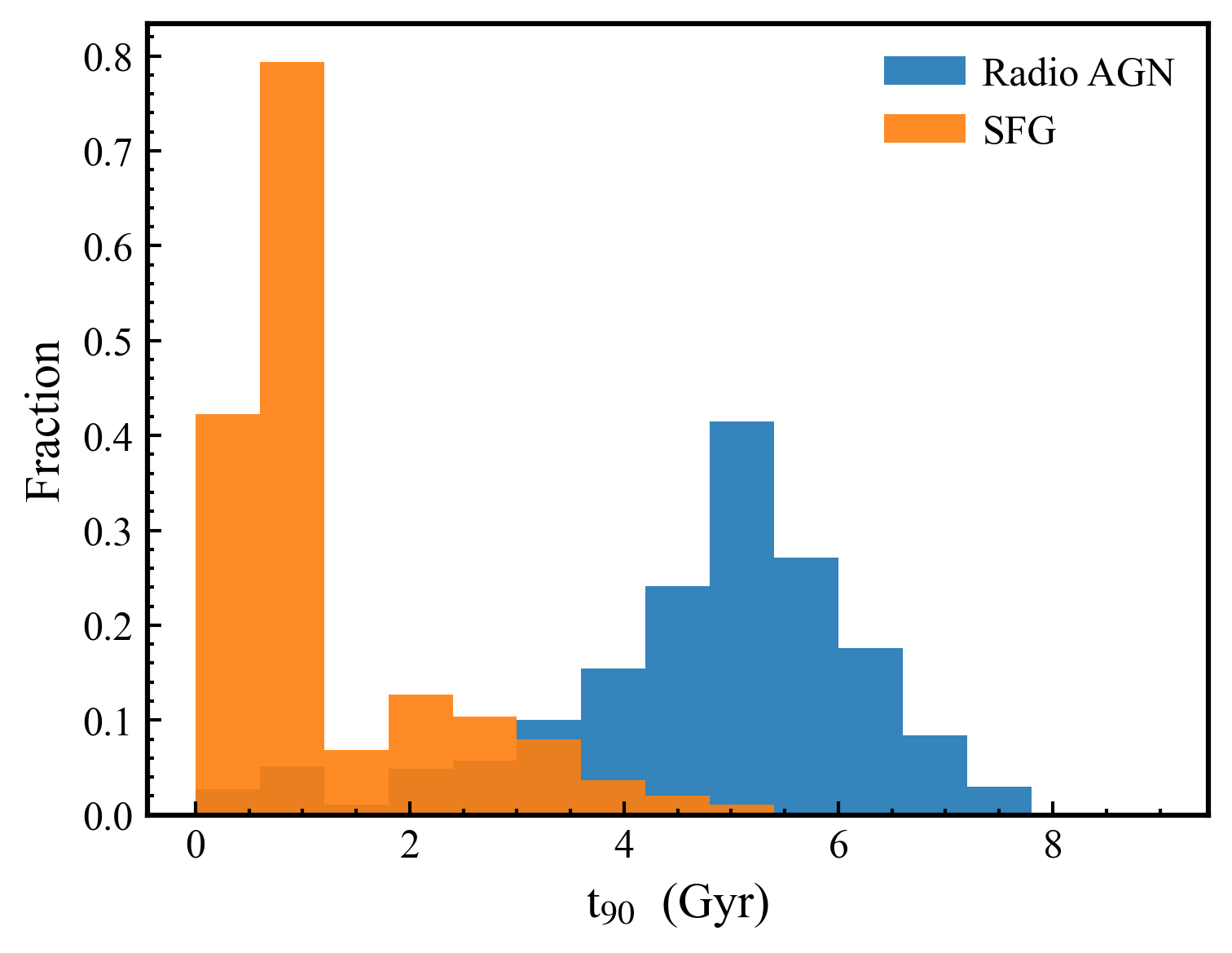 Turner+2018
Dynamical age: ~100Myr
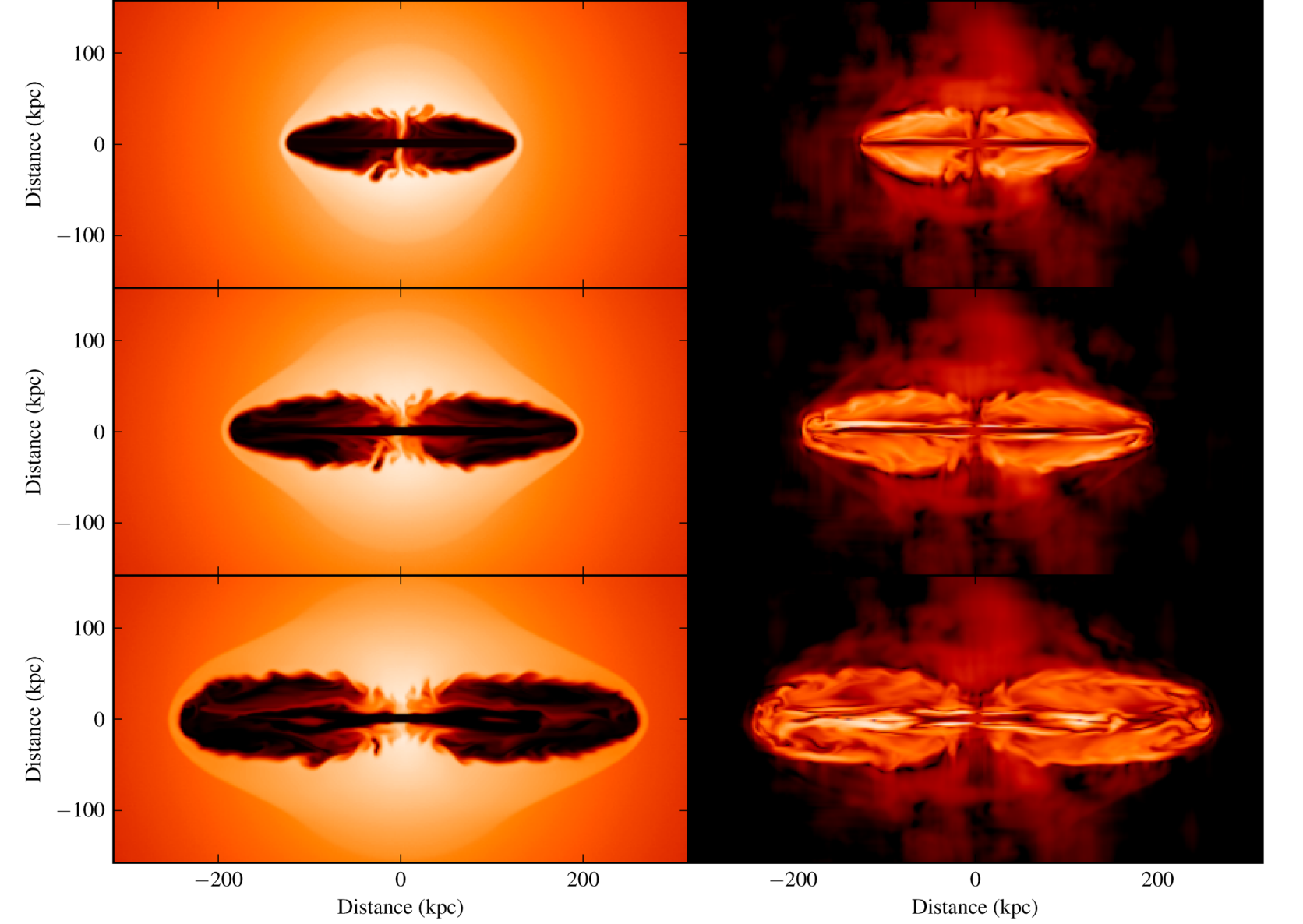 Are the current jets responsible for the past quenching?
Hardcastle+2014
11
What triggered the current radio AGN?
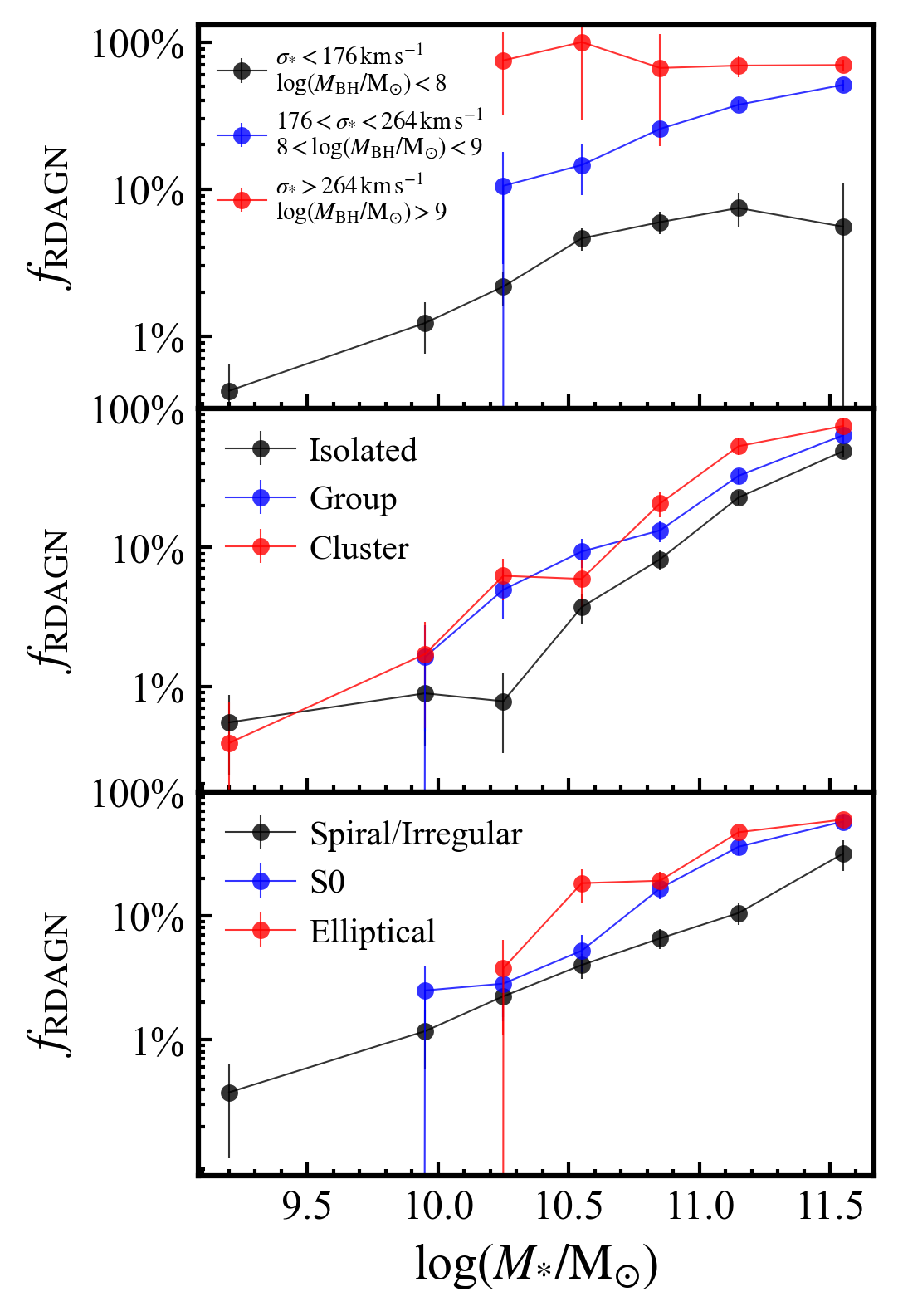 The MBH itself may be the most important trigger

LoTSS can detect the emission from all the most massive blackholes (109 M⊙) in nearby universe.
Blackhole mass






Cosmic environment






Galaxy morphology
Hints for AGN feedback scenario:

Current jets may not be responsible the observed quenching.
Higher stellar dispersion indicate that their SMBH accreted faster in the past.  (e.g. stronger AGN, more mergers etc.)
Jets are helping galaxies to maintain quiescent
12
The IFU-LOFAR results now and future
LoTSS+MaNGA:
Future LOFAR+IFU:
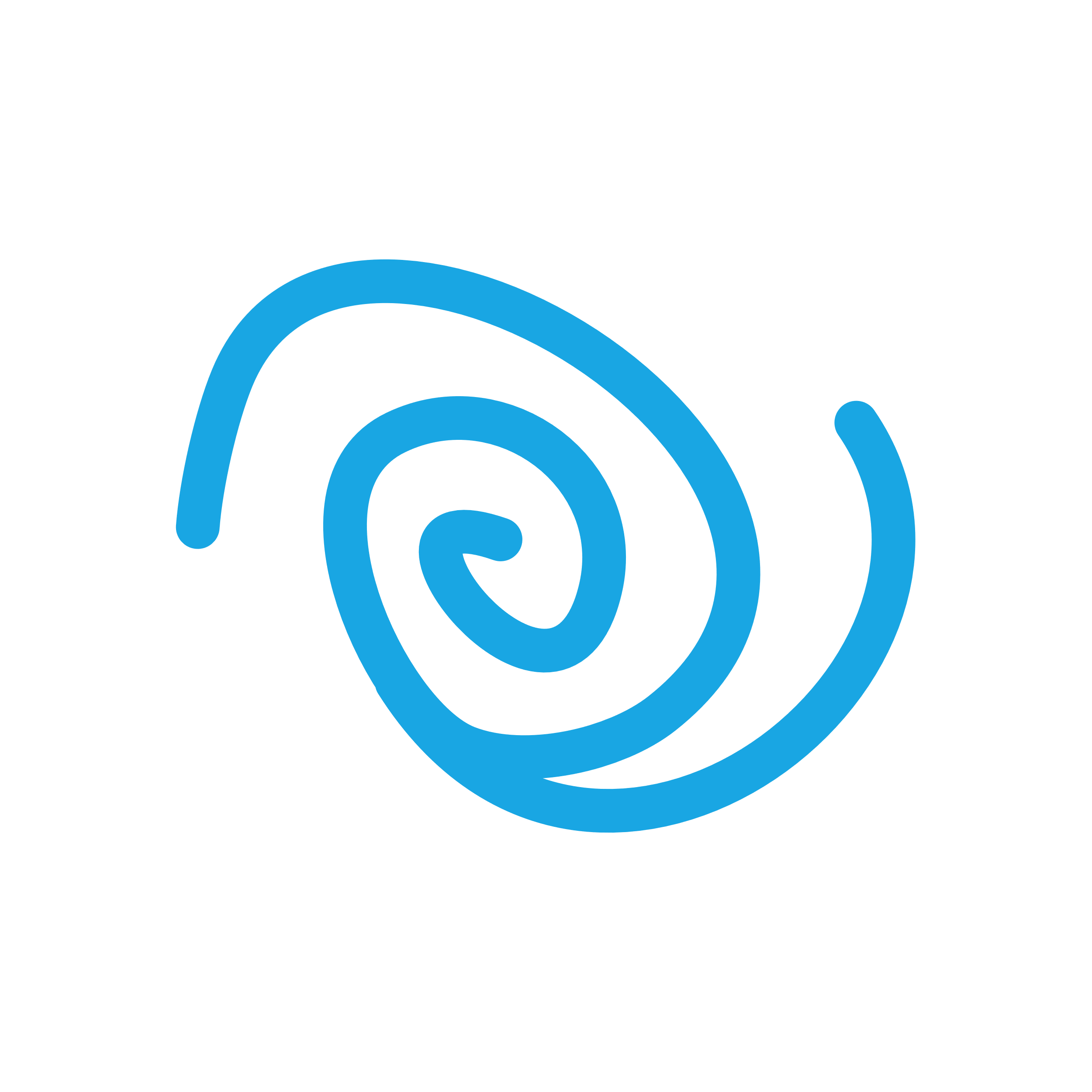 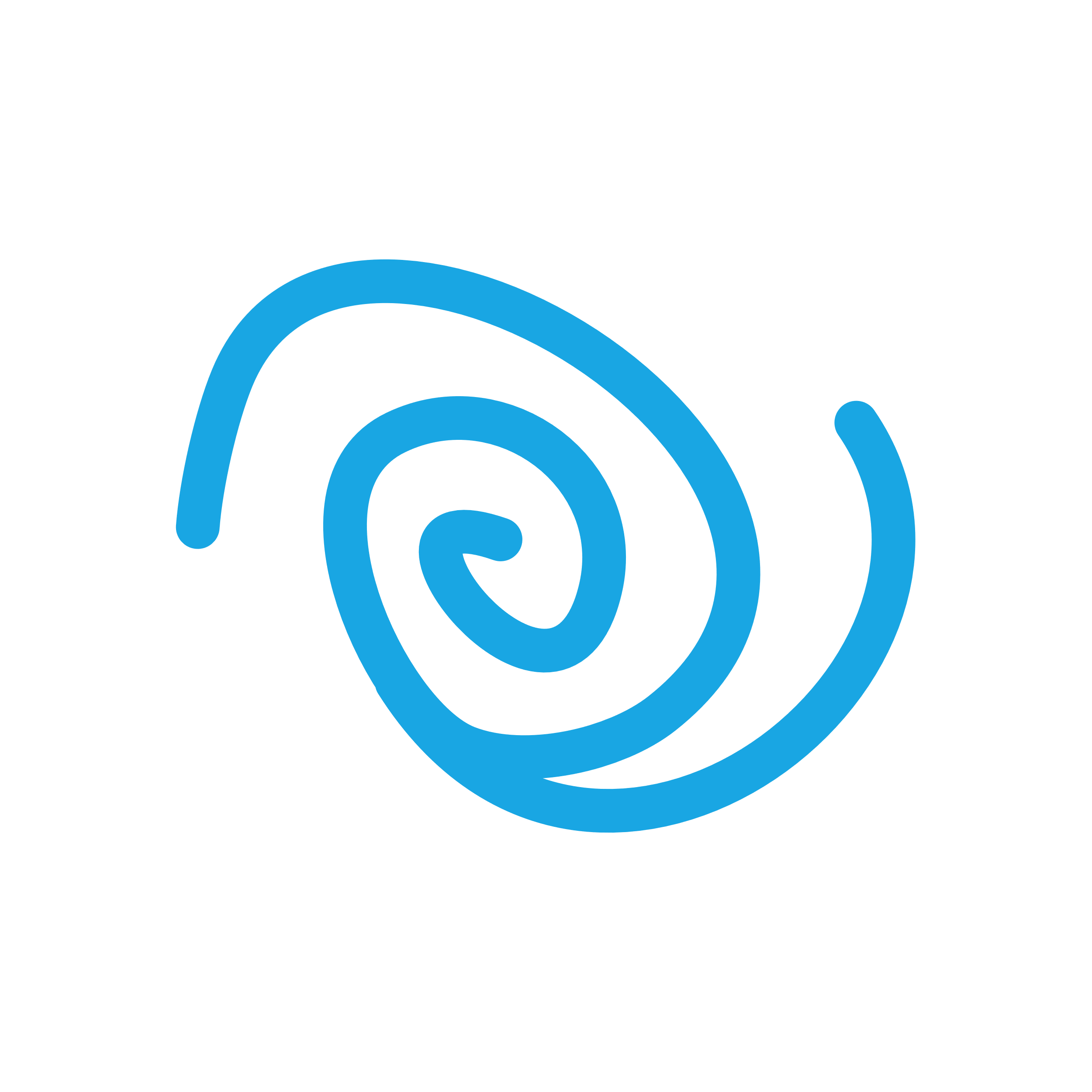 ?
Case studies.
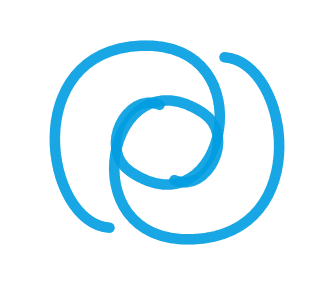 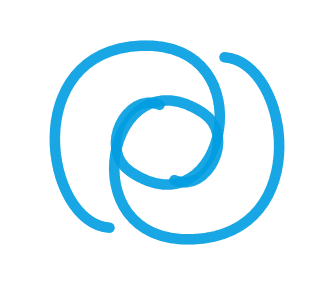 Forming more stars.
SMBH grew faster.
Direct population study at cosmic noon.
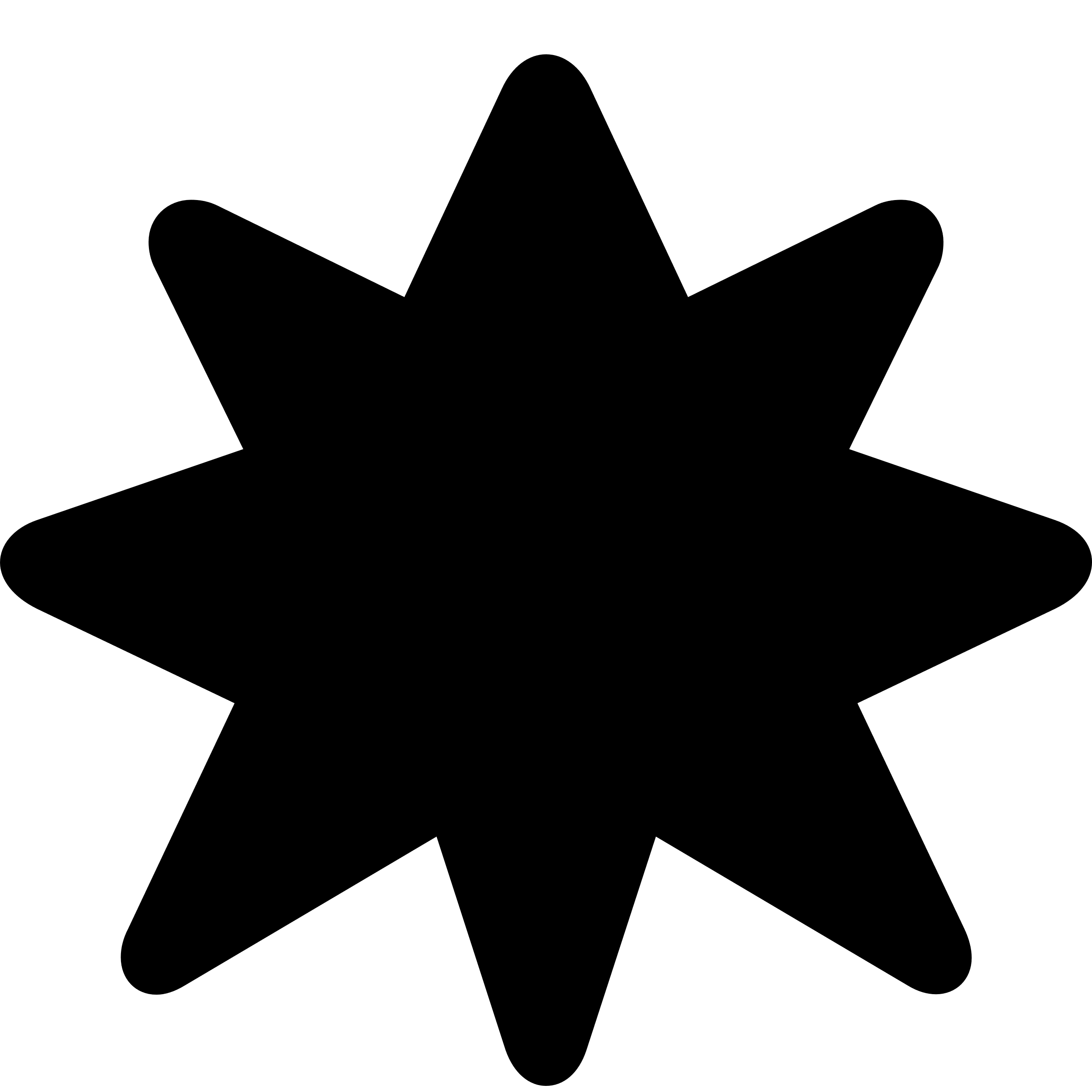 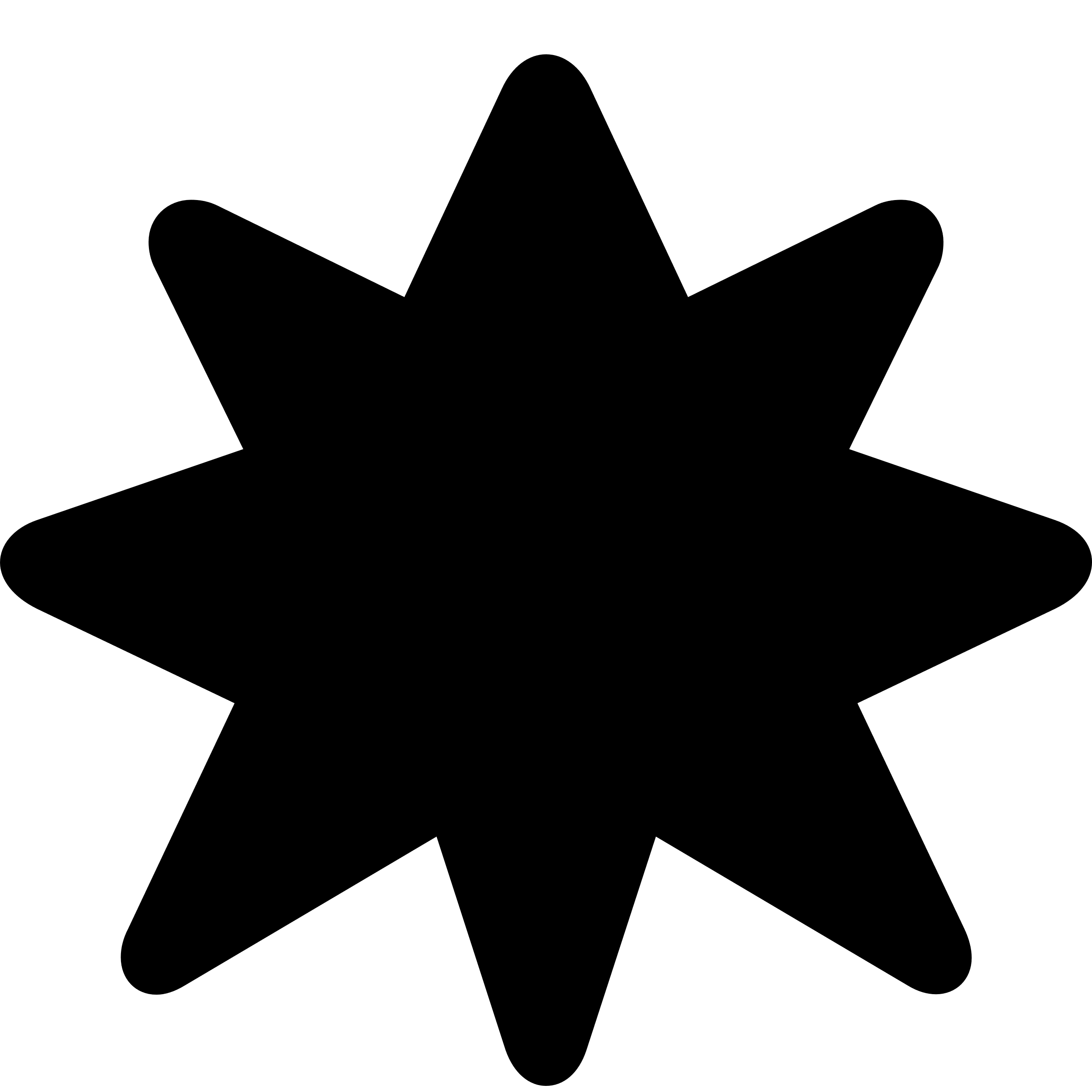 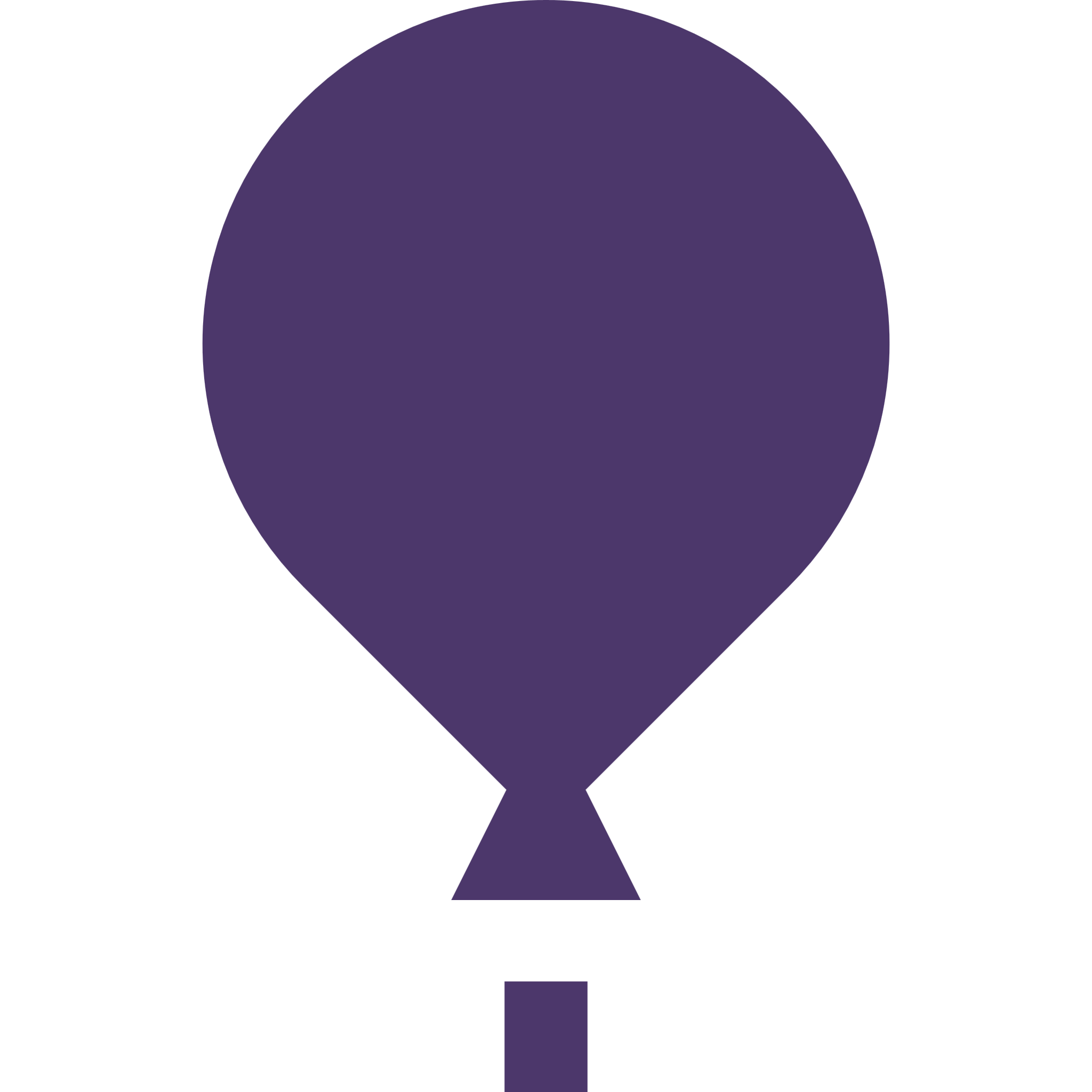 Emitting jets.
Quench at all radii.
Ionizing nuclear gas
Lower angular momentum (Zheng+22).
Resolving most jets. 
Connect the NLR with small-scale jets.
Decompose the emission from SF and AGN.
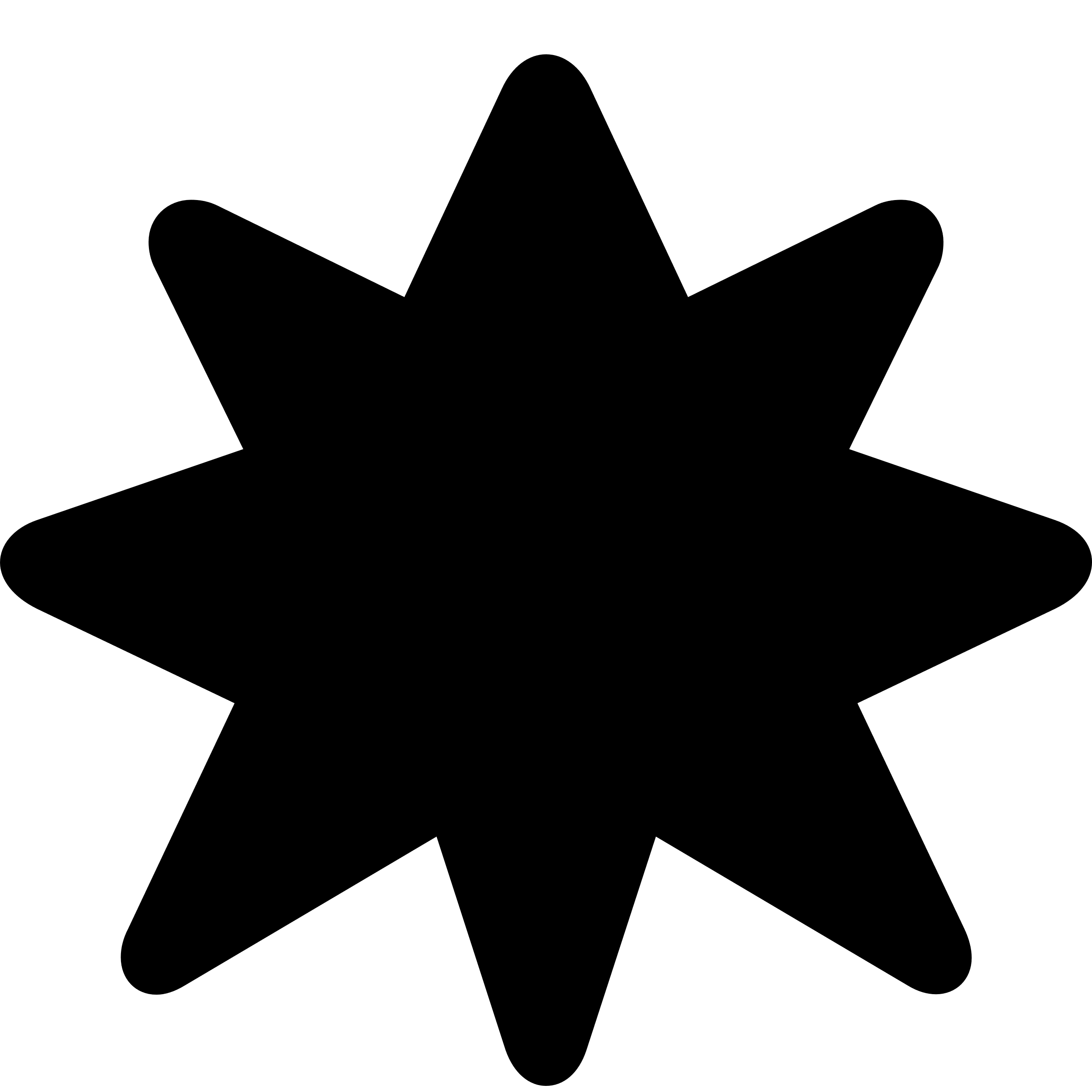 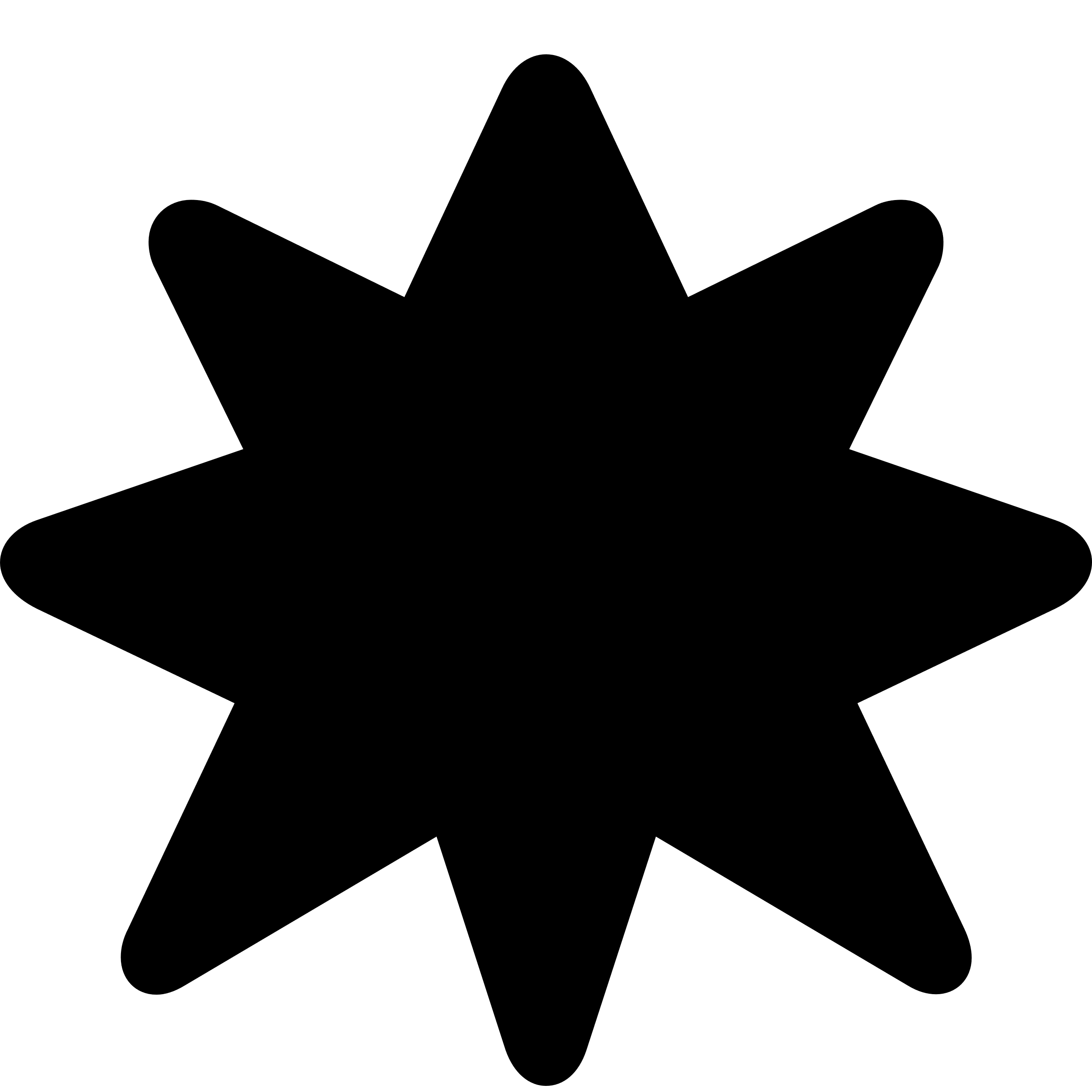 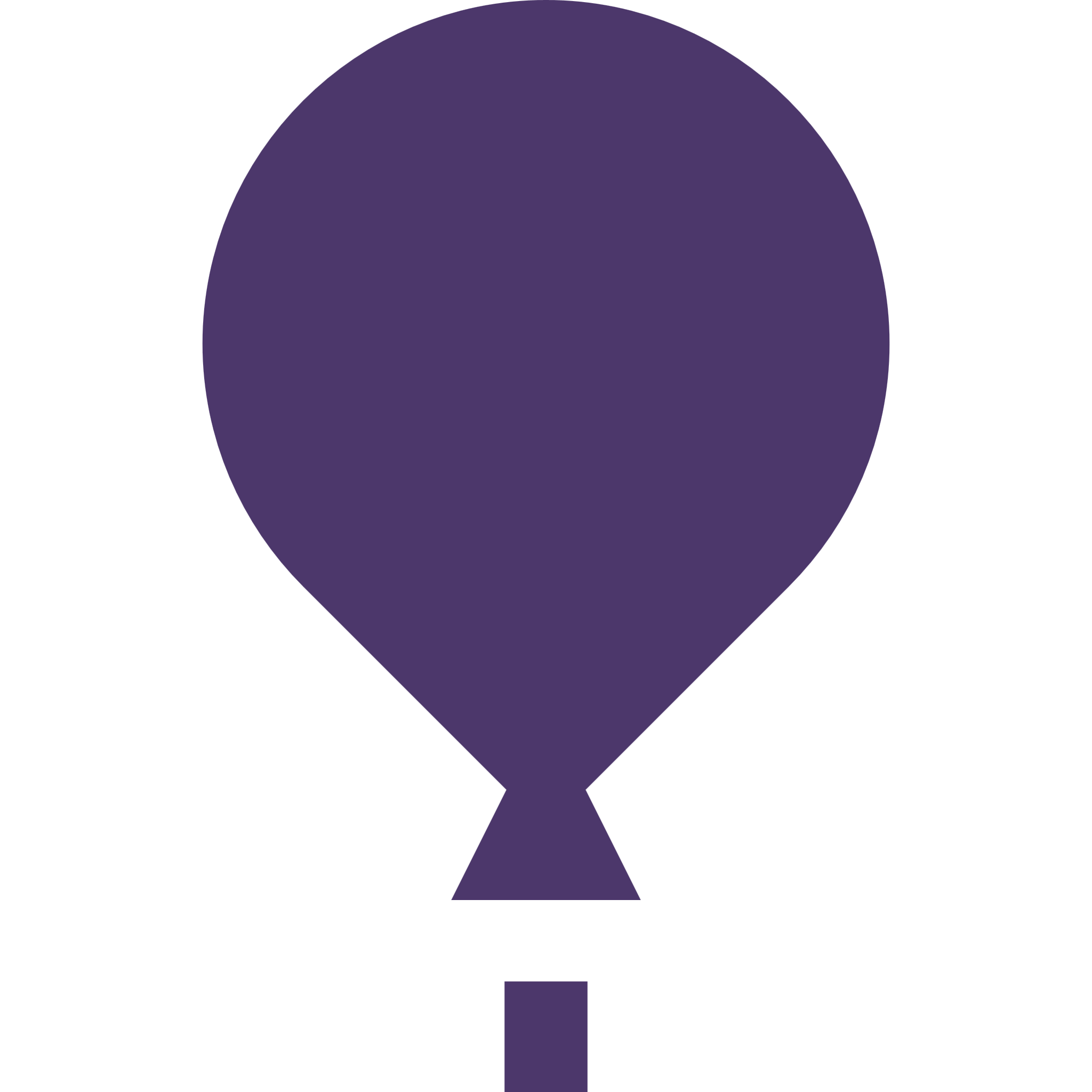 13
Summary
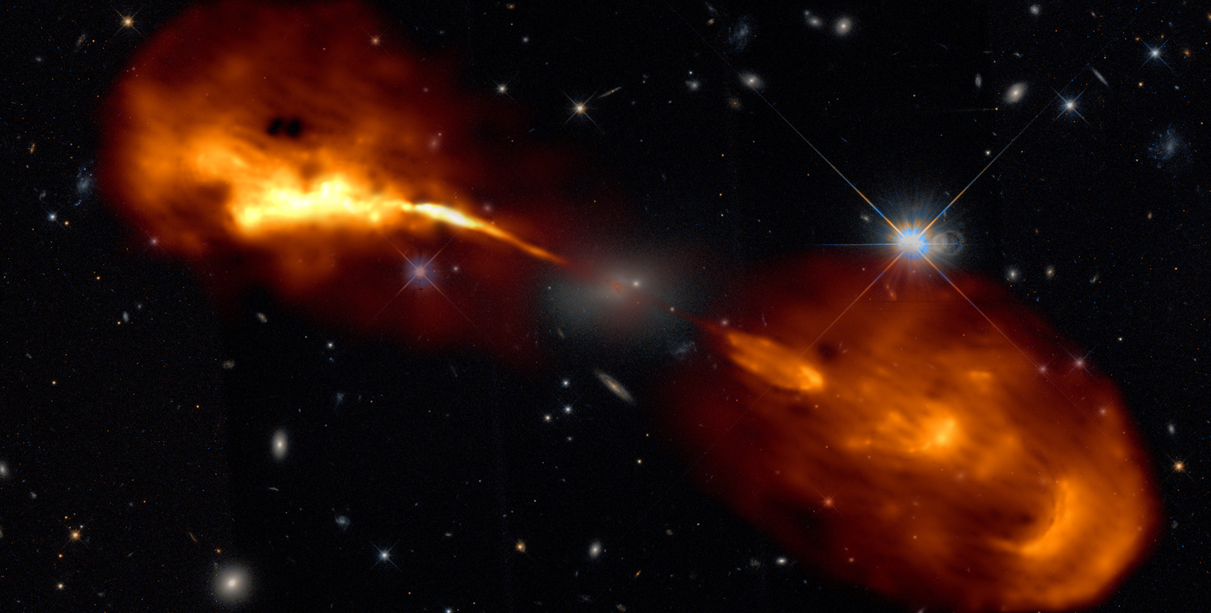 Observational results :

Most massive galaxies (or blackholes) always host jets, and luminous radio AGN hosts are all quenched.


Evidence of nuclear jet-ionized gas: radio AGN hosts have emission line excess.


Radio AGN hosts are older and more quiescent in outskirts.


Radio AGN hosts and their SMBHs grew faster and earlier.
gxjin@mpa-garching.mpg.de
14